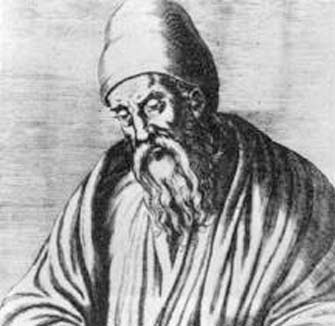 Euclide
nationalité
Nationalité:Grèce antique
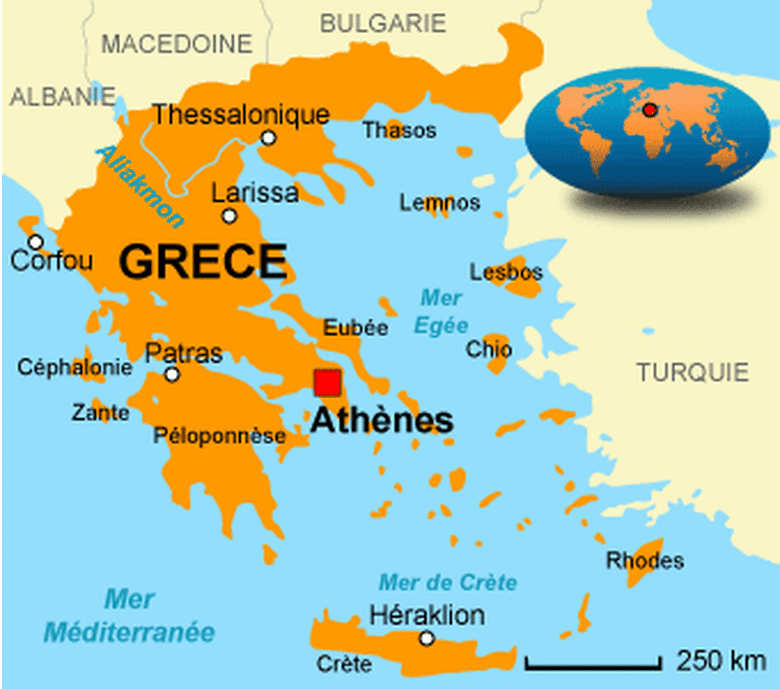 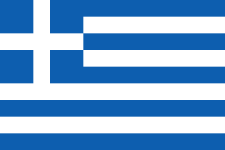 Période de temps
Période de temps:325 avant J. –C à 265 avant J. -C
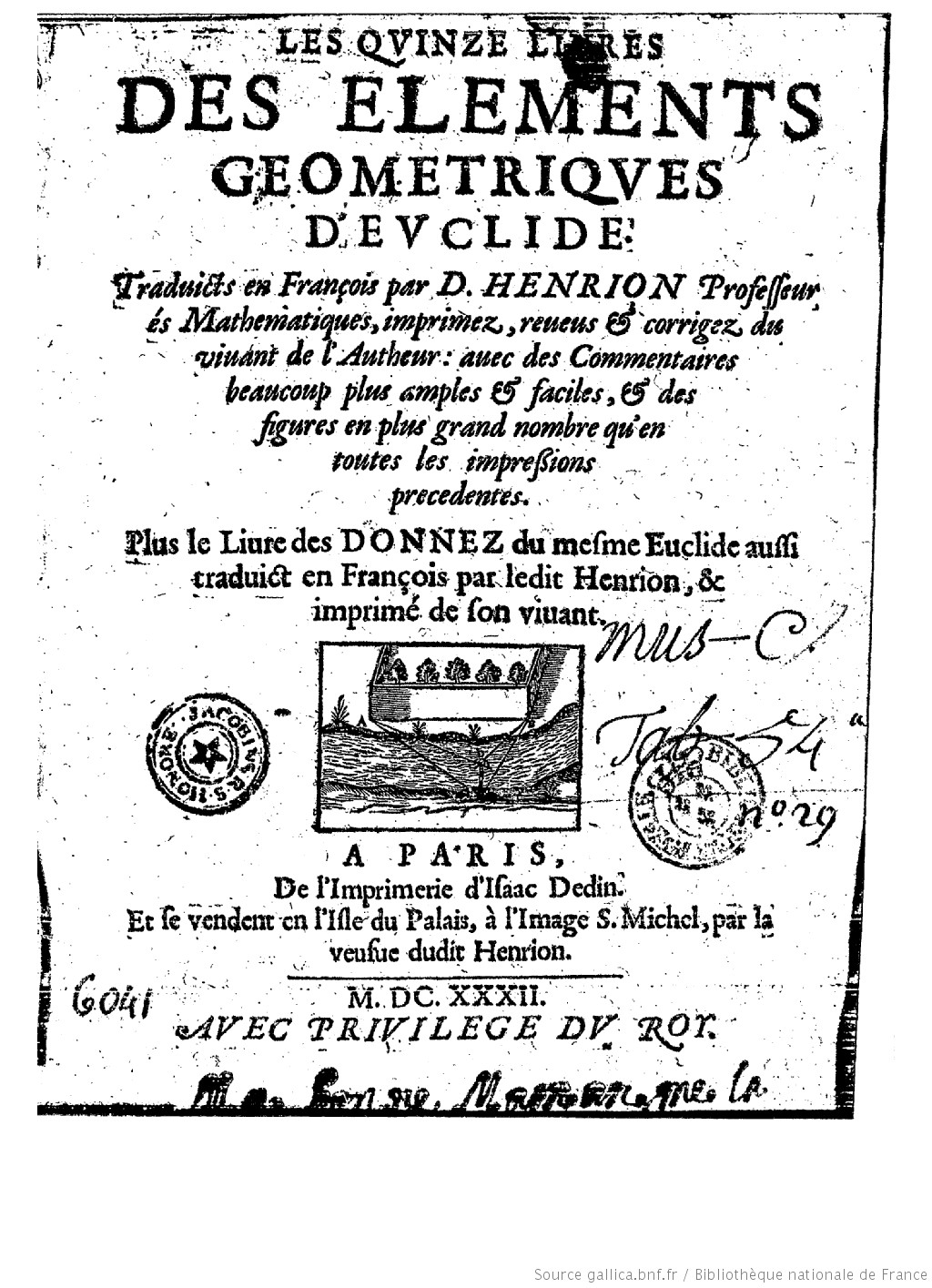 Livre euclide
Page  couverture livre euclide